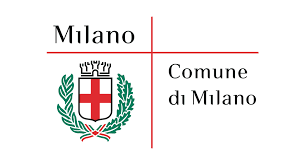 Cambiamenti di ruolo e del lavoro dei servizi sociali nella Riforma del processo civile Cartabia
In attuazione della legge delega n. 206 del 2021, con D.Lgs. 149 del 2022, il Consiglio dei Ministri ha approvato gli articolati di riforma del procedimento in materia di persone, minorenni e famiglie  con l’obiettivo di ” di fornire nuovi strumenti normativi che permettano al giudice della famiglia e dei minori di avere a disposizione una vasta gamma di possibili interventi per adottare provvedimenti sempre meno standardizzati e sempre più «disegnati» sulle esigenze del caso concreto, superando in tal modo la ricorrente critica mossa dalla  Corte Europea dei diritti dell’Uomo allo Stato italiano, proprio per l’adozione di provvedimenti «stereotipati» (cfr. Relazione illustrativa sul decreto legislativo recante attuazione della legge 26 novembre 2021, n.206 )
Rispetto alle disposizioni procedimentali, la riforma prevede:
l’istituzione del cd. «Tribunale per le persone, per i minorenni e per le famiglie» dettando le regole del procedimento, improntate al principio di razionalizzazione e miglior efficienza, e l’aspetto dell’ordinamento, con l’istituzione di un tribunale unico, al fine di garantire unitarietà di giurisdizione. 
Si avrà un unico tribunale articolato in sezioni distrettuali e circondariali che prevede un’informatizzazione unica, con l’introduzione della consolle del magistrato e del pubblico ministero per tutti i procedimenti civili  
Anche l’ufficio della Procura sarà unico, prevedendosi che le funzioni del pubblico ministero siano svolte sia presso le sezioni distrettuali sia presso le sezioni circondariali, anche con modalità di collegamento da remoto 
Per tutti i procedimenti nei quali devono essere adottati provvedimenti che riguardano un minore, è competente il tribunale del luogo in cui il minore ha la residenza abituale. Se vi è stato trasferimento del minore non autorizzato e non è decorso un anno, è competente il tribunale del luogo dell’ultima residenza abituale del minore prima del trasferimento
Per la sua attuazione la delega prevede decreti legislativi cadenzati in modo che, a partire dal giugno 2022, con l’applicazione di nuove norme anche sostanziali (il  tribunale per i minorenni continuerà in una prima fase a funzionare, ma  con regole e competenze in parte modificate) si potrà raggiungere la piena operatività del nuovo tribunale unico non prima del 2025
OPPORTUNITA’  E  SFIDE   - IN GENERALE
RELAZIONI TRA SERVIZI E AVVOCATURA
Garante Comunale per l’Infanzia e l’adolescenza Comune di Milano
  Ordine degli Avvocati  di Milano, Ordine degli Assitenti Sociali della regione Lombardia 
RELAZIONI TRA AVVOCATI, SERVIZI SOCIALI E SERVIZI ALL’INFANZIA DEL COMUNE DI MILANO
 - LINEE GUIDA E RACCOMANDAZIONI OPERATIVE –

https://www.ordineaslombardia.it/wpcontent/uploads/2023/01/Relazioni_Avvocati_Servizi.pdf




Il documento è stato redatto durante i lavori del Tavolo Tecnico convocato dal Garante dei Diritti per l’infanzia e l’adolescenza del Comune di Milano, Silvio Premoli, cui hanno partecipato Benetti Alessandrini Cristiana, De Rui Laura, Lovati Paola, Lucchelli Anna, Sessa Federico, Turetti Egidio, Zandrini Silvia .
RELAZIONI TRA SERVIZI E AVVOCATURA
PREMESSA:
Assistenti Sociali dei Servizi e Avvocati si trovano a svolgere un ruolo fondamentale nella tutela delle persone minorenni e delle loro famiglie, ognuno in una posizione di indipendenza funzionale e autonomia decisionale. Entrambe le categorie professionali appartengono al sistema di tutela dei diritti dei minorenni unitamente agli operatori delle Comunità di accoglienza e della rete di supporto socioeducativo territoriale, agli Operatori sanitari e ovviamente ai Magistrati. 
Il potenziamento delle relazioni positive tra i Soggetti di tale sistema garantisce, senza tema di smentita, un migliore accesso all’esercizio dei diritti costituzionalmente garantiti a ogni persona coinvolta in un procedimento giudiziario, sia questo avanti all’ Autorità Giudiziaria minorile che ordinaria, penale e civile. Il tutto nel rispetto reciproco dei ruoli e delle funzioni. 
SERVIZI SOCIALI 
l ruolo istituzionale principale dei Servizi Sociali è di natura amministrativa e attiene principalmente al supporto/sostegno delle persone in momenti di eventuale difficoltà o cambiamento e alla cura. Si fonda sulla richiesta di intervento, o quantomeno sull’acquisizione del consenso, da parte delle persone interessate dagli interventi. Quando manchi il consenso i Servizi possono svolgere la loro funzione e quindi hanno la possibilità, il potere di offrire percorsi di sostegno e cura esclusivamente attraverso un mandato della Magistratura. (…)
È in questo contesto che avviene l’incontro tra gli operatori dei Servizi Sociali gli Avvocati e, per le persone minorenni, anche i Curatori speciali.
RELAZIONI TRA SERVIZI E AVVOCATURA
Gli AVVOCATI
Gli avvocati sono chiamati a svolgere un ruolo fondamentale di interesse costituzionale, che garantisce nei procedimenti di famiglia la difesa degli interessi e dei diritti delle persone adulte e, in presenza di figli minorenni, quelli della persona bambina e della persona in formazione, con la piena consapevolezza delle implicazioni psicologiche e relazionali insite in tale ruolo . 
L’avvocato, nel trattare i procedimenti familiari e minorili, per la complessità della materia e l’alto contenuto degli interessi coinvolti, deve necessariamente avere una formazione permanente particolare che si estende ad altre discipline quali la psicologia, la pedagogia, la sociologia, la criminologia, le tecniche di mediazione ed avere una conoscenza di base rispetto ai valori culturali in tema di genitorialità, cura ed educazione insiti in altri contesti culturali 
Nei procedimenti familiari e minorili l’avvocato deve interagire, oltre che con il difensore delle altre parti (genitori), con gli altri operatori (psicologi, medici, educatori, etc) ed i Servizi Sociali del territorio e ha il dovere etico di evitare conflitti distruttivi.
RELAZIONI TRA SERVIZI E AVVOCATURA
IL Lavoro sociale 
Il principale obiettivo del lavoro Sociale e socioeducativo è la costruzione di una relazione di fiducia per poter costruire con le persone azioni di sostegno/cura che si svolgono attraverso percorsi mirati di accompagnamento delle persone alla valorizzazione delle proprie risorse personali, familiari e di comunità.
Tale relazione, avendo natura “clinica”, necessita di uno spazio riservato e protetto di lavoro tra le persone coinvolte e gli Operatori. I colloqui professionali devono essere pertanto necessariamente svolti in modalità riservata. 
È importante che le persone comprendano che la relazione tra Operatori e Avvocati non può assolutamente sostituire il contatto, i colloqui, il rapporto diretto tra Servizio e persone interessate dagli interventi sociali e socioeducativi. 
In caso di rifiuto al rapporto diretto con i Servizi e i loro operatori, con delega al proprio avvocato di presenziare in sostituzione, o di pretesa di una presenza dell’Avvocato costante in ogni incontro, i Servizi sociali stessi saranno costretti a sospendere la loro attività, informando l’Autorità Giudiziaria procedente dell’impossibilità di svolgere il proprio lavoro, sociale e socioeducativo, in piena autonomia.
Nei casi in cui le persone siano sprovviste di Avvocati sarà cura del Servizio Sociale fornire tutte le informazioni necessarie in ordine all’obbligatorietà o possibilità della presenza degli stessi e, ove accessibile, alle modalità di ottenimento del beneficio del Patrocinio a spese dello Stato, indirizzando gli interessati nel caso di bisogno al competente Ordine degli Avvocati per la scelta di un avvocato di fiducia. 
I Servizi Sociali, prima di interloquire con gli Avvocati, avranno cura di acquisirne l’attestazione scritta contenente la sussistenza dell’incarico difensivo e il procedimento d’interesse ovvero quando il procedimento si è concluso con un provvedimento definitivo, la sussistenza di un mandato di assistenza alla parte.
RELAZIONI TRA SERVIZI E AVVOCATURA
Rapporti con gli avvocati: Incontri/Colloqui
I Servizi, una volta ricevuto il provvedimento dell’Autorità Giudiziaria, comunicheranno i tempi per la presa in carico e il nome degli Operatori di riferimento agli interessati e ai loro avvocati. Saranno forniti dal Servizio i numeri telefonici e gli indirizzi e-mail istituzionali da utilizzare per le successive comunicazioni. 
L’Avvocato non interloquisce con i singoli operatori della rete, ma solo con l’Assistente sociale di riferimento I Servizi Sociali potranno incontrare gli interessati in presenza del proprio Avvocato in colloqui di natura informativa/esplicativa del percorso di intervento sociale e socioeducativo attivabile. 
La presenza degli Avvocati di parte, in fase di avvio del lavoro sociale di accompagnamento, è auspicabile affinché vi sia trasparenza sul ruolo e sulle attività dei servizi sociali e socioeducativi e sul ruolo degli Avvocati quali rappresentanti in sede di contenzioso o processuale. Il Servizio illustrerà nella stessa sede le modalità operative che verranno seguite e le caratteristiche del lavoro che verrà svolto.
I Servizi devono mantenere un rapporto con gli Avvocati delle parti che garantisca pari opportunità di collaborazione/informazione. Ad esempio, in caso di richiesta di colloquio di un Avvocato, sarà prontamente informato anche l’Avvocato dell’altra parte e il curatore speciale del minorenne se nominato. 
(…) Non è consentito registrare gli incontri.
RELAZIONI TRA SERVIZI E AVVOCATURA
segue   Rapporti con gli avvocati :
 Scambio di informazioni e documenti
 I Servizi potranno acquisire informazioni dalle persone e/o dai loro Avvocati relative a eventuali procedimenti aperti presso diverse Autorità giudiziarie; è preferibile che tali informazioni siano fornite accompagnate dai riferimenti identificativi del procedimento. 
Si invitano gli Avvocati a far immediatamente presente al Servizio nel rispetto del segreto istruttorio e professionale e con le cautele del caso, l’esistenza di procedimenti penali in corso per ipotesi di violenza e/o maltrattamenti in famiglia, al fine di mettere il Servizio in condizione di non ledere i diritti delle persone coinvolte, consentire la migliore protezione delle persone offese e non violare il segreto istruttorio. 
Si invitano gli Avvocati ad evitare di fornire ai Servizi Sociali atti di parte ovvero documenti o altro avente natura di prova (ad es. registrazioni audio e video di conversazioni, episodi, foto, report di messaggistica telefonica su qualsiasi supporto) riservando tale attività nell’ambito del procedimento giudiziario. 
Relazioni e documentazione dei servizi:
 Le parti e i loro difensori possono acquisire le relazioni dei servizi sociali facendo accesso al fascicolo telematico o con istanza al TM
PRASSI E POTENZIALITA’    del lavoro dei servizi sociali con il /la curatrice/curatore speciale
l’Ordine degli Assistenti Sociali della Lombardia si è impegnato ad approfondire i contenuti della legge delega 206/2021 in un gruppo di lavoro interdisciplinare che ha portato all’elaborazione di un documento dedicato alla figura del Curatore speciale del minore. Esso contiene alcune prime riflessioni condivise che potranno essere oggetto di ulteriori sviluppi
https://www.ordineaslombardia.it/wp-content/uploads/2022/07/Il-Curatore-speciale_lug22.pdf
La collaborazione con il Servizio Sociale  
Come risulta evidente, quella del Curatore speciale è una figura di grande importanza per la tutela dei diritti della persona minore e, in tale ottica, è essenziale che Curatore e Servizi stabiliscano una fertile collaborazione e un efficace coordinamento sin dalle prime fasi del procedimento, nel rispetto dei reciproci ruoli e competenze. I rapporti tra le parti, improntati alle rispettive norme deontologiche, devono essere caratterizzati da correttezza, lealtà, spirito di collaborazione reciproca e formazione continua anche multidisciplinare
13
PRASSI E POTENZIALITA’    del lavoro dei servizi sociali con il /la curatrice/curatore speciale
L’esperienza già maturata sul campo porta a ritenere opportuno che si proceda come segue: 
• prima che il Curatore incontri il minore è bene che si raccordi con il Servizio sociale per definire insieme i tempi, le modalità, il contesto e le cautele da adottare. 
Nel caso siano coinvolti bambini piccoli, il primo incontro con il Curatore potrà essere facilitato dalla presenza di altra figura di fiducia (ad esempio l’assistente sociale, l’affidatario o l’educatore che già lo conosce). I ragazzi più grandi (ultra dodicenni) dimostrano di apprezzare la figura del Curatore, che percepiscono rassicurante e di tutela personale, e generalmente non hanno difficoltà ad incontrarlo da soli presso il suo studio;
nel corso del primo incontro con il minore, il Curatore si presenta e spiega la sua funzione, nonché la natura e le ragioni dei procedimenti che lo riguardano. In linea di massima, si ritiene utile che il Curatore incontri presto il minore, ma in alcune situazioni le esigenze del bambino o del ragazzo possono richiedere tempi più lunghi
di prassi, i Servizi sociali convocano congiuntamente i genitori presso il Servizio per la lettura del decreto. In questa occasione è importante convocare anche gli avvocati  di parte e il Curatore, che spiega il suo ruolo e può essere funzionale nella comunicazione tra le parti. Nei casi di violenza intrafamiliare la convocazione dei genitori avverrà separatamente; 
è utile che il Curatore organizzi, insieme al Servizio sociale, un incontro di rete con tutti gli altri Servizi coinvolti, al fine di avere una visione di insieme sulla situazione,
il Curatore affianca il minore in Tribunale nel momento del suo ascolto da parte del giudice
14
PRASSI E POTENZIALITA’    del lavoro dei servizi sociali con il /la curatrice/curatore speciale
In particolare segnaliamo l’utilità della presenza del Curatore in alcuni momenti specifici: 
incontro di rete tra i diversi operatori: il Curatore deve essere coinvolto nel lavoro di rete perché rappresenta il minore nel procedimento e costituisce un prezioso canale di comunicazione sia con l’Autorità Giudiziaria che con i difensori dei genitori;
contatti con i legali di parte
preparazione del minore al processo penale quando questi è vittima; 
nei casi di violenza assistita, quando persiste il rischio di ritrattazione del genitore vittima; 
cura dei diritti economici patrimoniali. Il Curatore non prende posizione rispetto alla questione economica per non entrare nel conflitto di coppia , tuttavia può esplicitare il minimo economico necessario per il benessere dei figli; 
iniziative presso il tribunale e/o le procure per modificare o chiudere i provvedimenti provvisori dando un termine temporale alle prescrizioni ; 
 istanze per sollecitare il tribunale all’emissione di provvedimenti in tempi utili alle esigenze del minore, ad esempio la regolamentazione delle visite anche in caso di provvedimenti emessi a seguito di un intervento ai sensi dell’art. 403 c.c
15
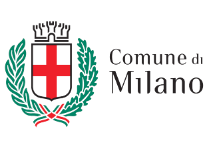 grazie dell’attenzione
Accompagnare un genitore, un bambino/a  è sempre un esercizio di pazienza, 
di equilibrio tra forze diverse,
di faticosa ricerca di risorse da adattare, recuperare e rimettere in gioco, un esercizio di speranza e frustrazione, di pensiero e di azioni concrete, di raccordo tra bisogni e risposte possibili
L’ esito resta spesso incerto  

è un lavoro appassionante e 
nei rari momenti di temporaneo e imperfetto raggiungimento di un bilanciamento tra desideri e realtà  un gioco davvero esaltante
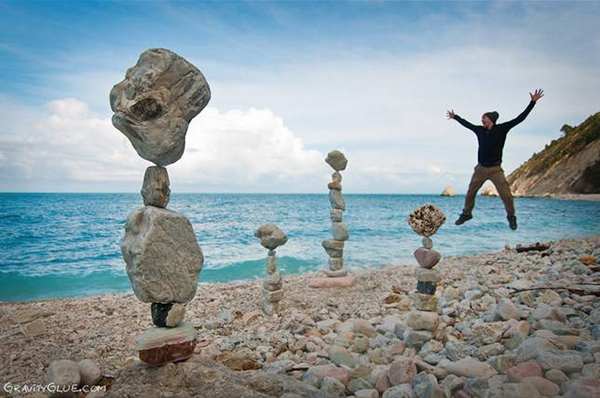 silvia zandrini
16